C CO, 1-12 CAV, Operation Crazy Phoenix
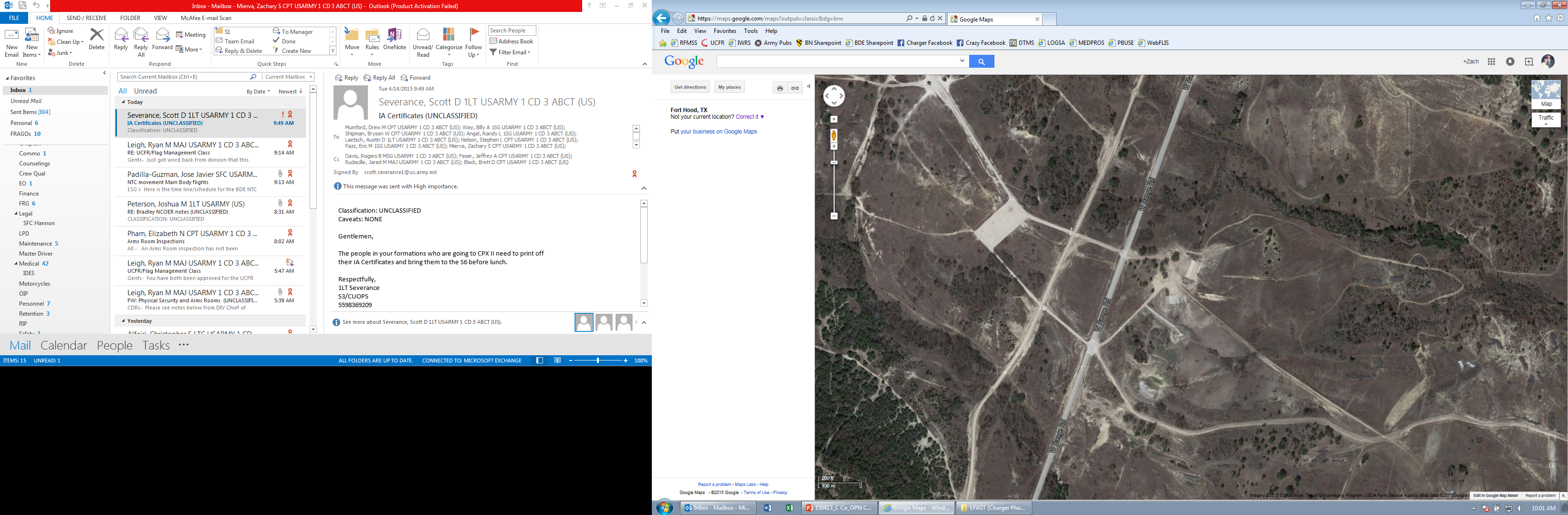 TRAINING EVENT:  BN LFAST
MISSION: C Co conducts tactical road march 21 0900 APR 15 to occupy Heat North

Purpose: Allow all vehicles to execute a test fire and LFAST.

Key Tasks: 
PCCs/PCIs of all equipment moving to the range
Remote fire ALL tanks
Screen all tanks
Boresight and plumb and sync 21APR15
Boresight the morning of 22APR15.

Endstate: 
All tanks deemed safe to fire with a crew inside and are complete with LFAST, and returned to BN motor pool.

Projected Number of Trainees: 40

Key METL Tasks:
71-TS-2110: Conduct Armor Company Operations

References:
OPORD 15-005 1-12 CAV Fire Control Validation Exercise (Charger Phoenix)
1st CAV GUNSOP
TC 3-20.31 HBCT Gunnery
FH 350-40: Range Control Operating Procedures
Greywolf GUNSOP
Greywolf TRAINSOP
1-12 CAV OPORD 15-002 (FY 15 UTP)
N
Concept of the Operation
Phase I (Tactical Road March): 21 0900 APR 15, all available tanks will SP from the BN Motor Pool and conduct a tactical road march generally north on West Range Road. The OOM will be 3-2-HQ-1. Upon arrival, C Co will Occupy Heat North. Details about the staging plan for C Co vehicles is TBP. Key tasks in this phase: PCCs/PCIs, dispatching, TLPs, road guards.
 
Phase II (Range Operations): After Occupying Heat North, all tanks will conduct Boresighting, Plumb & Sync, and concurrent training NLT 21 2000 APR 15. 22 0630 APR 15, all vehicles will conduct boresighting. Upon completion of boresighting, all vehicles will move to the firing line and take commands from the Master Gunner. The Master Gunner will set conditions to remote fire all tanks to ensure they are safe to fire with a crew inside. When the Master Gunner confirms that the tanks are safe, crews will complete LFAST as directed by the MG. Upon completion, C Co conducts concurrent training (TBP). If a crew is unable to LFAST, the make-up day is 24APR15. Key tasks in this phase: Boresighting and P&S, remote firing of ALL tanks, concurrent training plan.
 
Phase III (Retirement): After completion of LFAST and concurrent training, C Co will request release from the range. O/O, C Co will conduct road march from Heat North, generally south along West Range Road to the 1st CAV Wash Rack. OOM: 1-2-HQ-3. C Co will clean all vehicles at the wash rack, and return to the motor pool to park the vehicles. Key tasks in this phase: PCCs/PCIs, equipment accountability and cleaning.
O